Динамика численности населения.
Показатели по городу Санкт-Петербург.
Цели и проблемы исследования
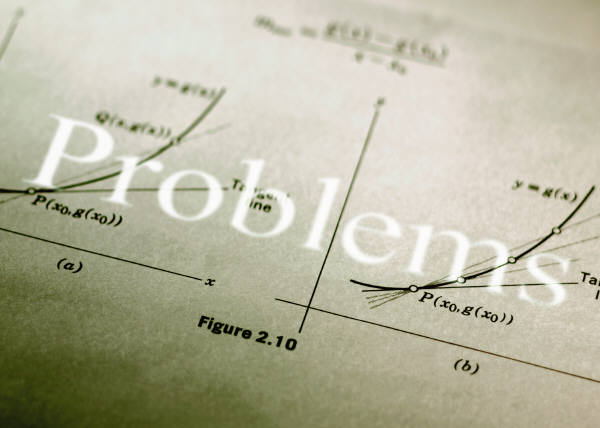 Проблемы:
Снижение численности населения.
Падение  рождаемости и повышение смертности.
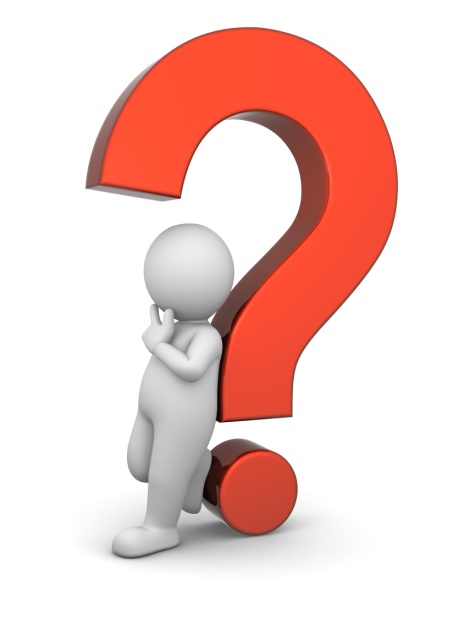 Цели: 
Выяснить как изменяются показатели численности  населения с 1725 по 2010 гг. в Санкт-Петербурге.
Представить  итоги исследования в виде диаграмм.
Мы все жители Санкт-Петербурга,  поэтому эта тема должна быть актуальна для нас.
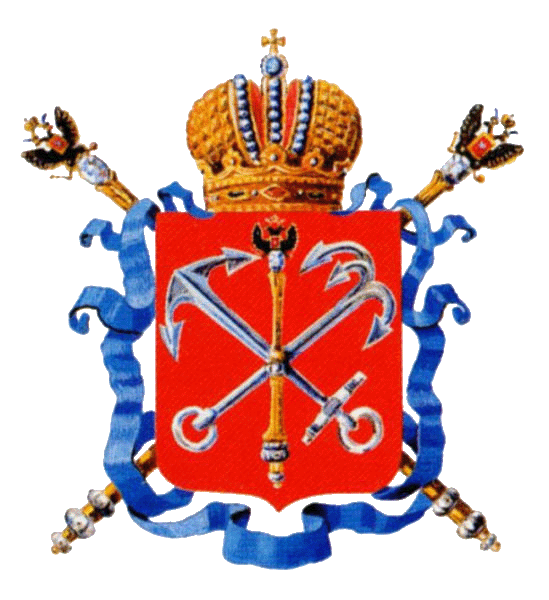 Санкт-Петербург
Санкт-Петербург — четвёртый по численности город Европы (после Стамбула, Москвы и Лондона) и самый северный город с населением более миллиона человек.
По итогам переписи населения 2002 года население Санкт-Петербурга составило 4 661 219 человек, в том числе: 44,9 % мужчин и 55,1 % женщин.
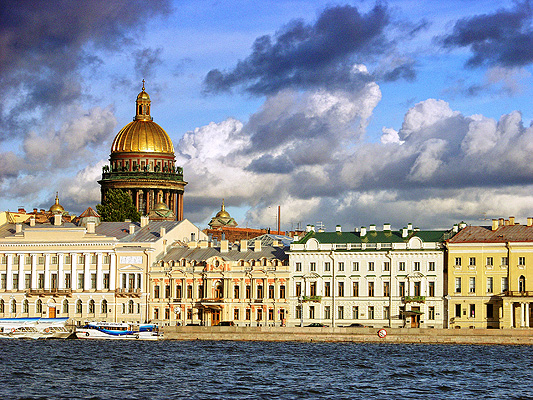 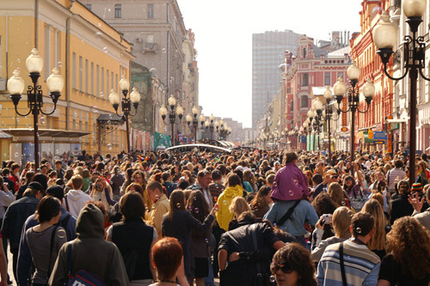 Таблица распределения данных
Данные по таблице
Мода: нет
Размах: 4 925 000 ( 5 000 000-75 000)
Медиана : 992 700
Среднее значение: 2 182 189.25
Многоугольник распределения данных.
Многоугольник распределения данных.
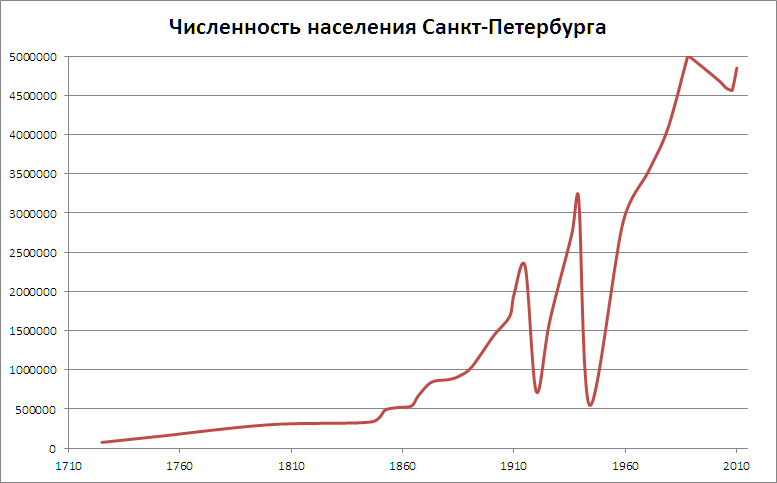 5 000 000
4 848 700
4 688 414
3 191 300
1 035 400
546 000
336 000
75 000
50 000
1703
1725
1846
1891
1939
1944
1988
2002
2010
Сравнение  численности населения с городом Москва
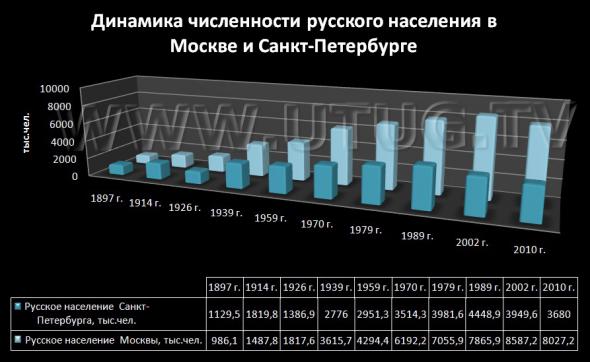 Выводы о населении Санкт-Петербурга с 1725 по 2010 гг.
С 1725 по 1939 гг. население Санкт-Петербурга увеличивалось,  так как  город был столицей России (с 75 000 до 3 191 300 человек).
В военный период население Санкт-Петербурга резко уменьшается. 
  В 1944 году  насчитывалось критически низкое  количество жителей (546 000 человек).
Наивысшая отметка численности населения зарегистрировано в 1988 году (5 000 000 человек).
И на конец…
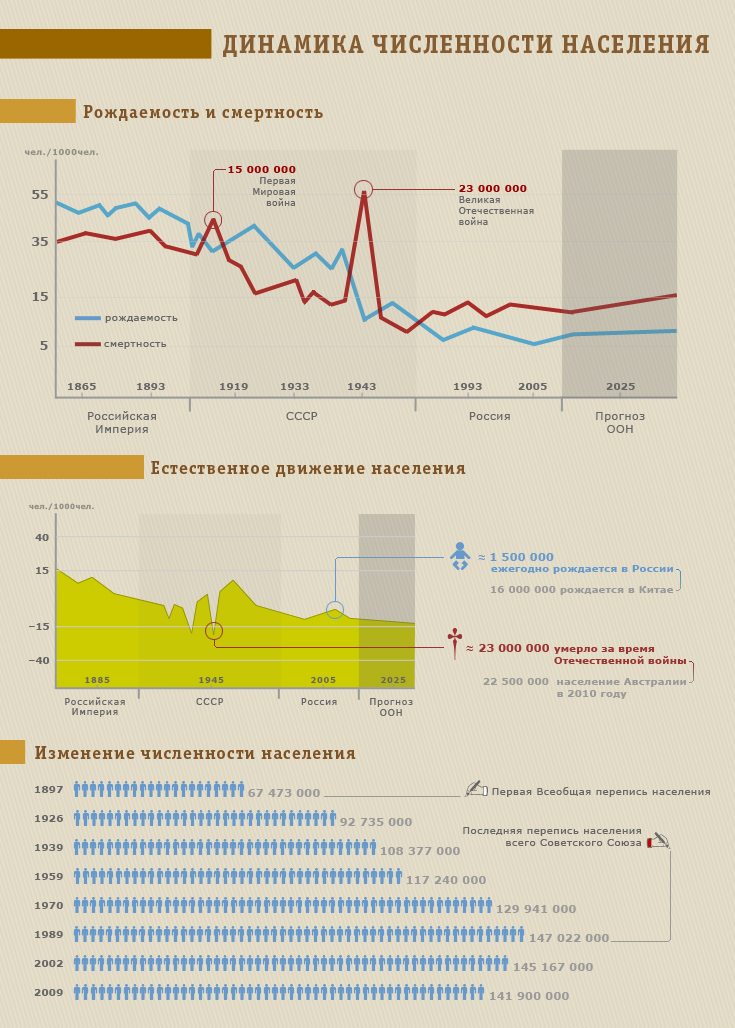 На картинке представлены результаты:
Рождаемости и смертности.
Естественное движения населения.
Изменение численности населения (на примере переписи населения).
Презентацию выполнили ученики 9а класса:
Брышкина Ксения
Евдокимов Андрей
Толоченко Екатерина
Комлева Екатерина
Конец